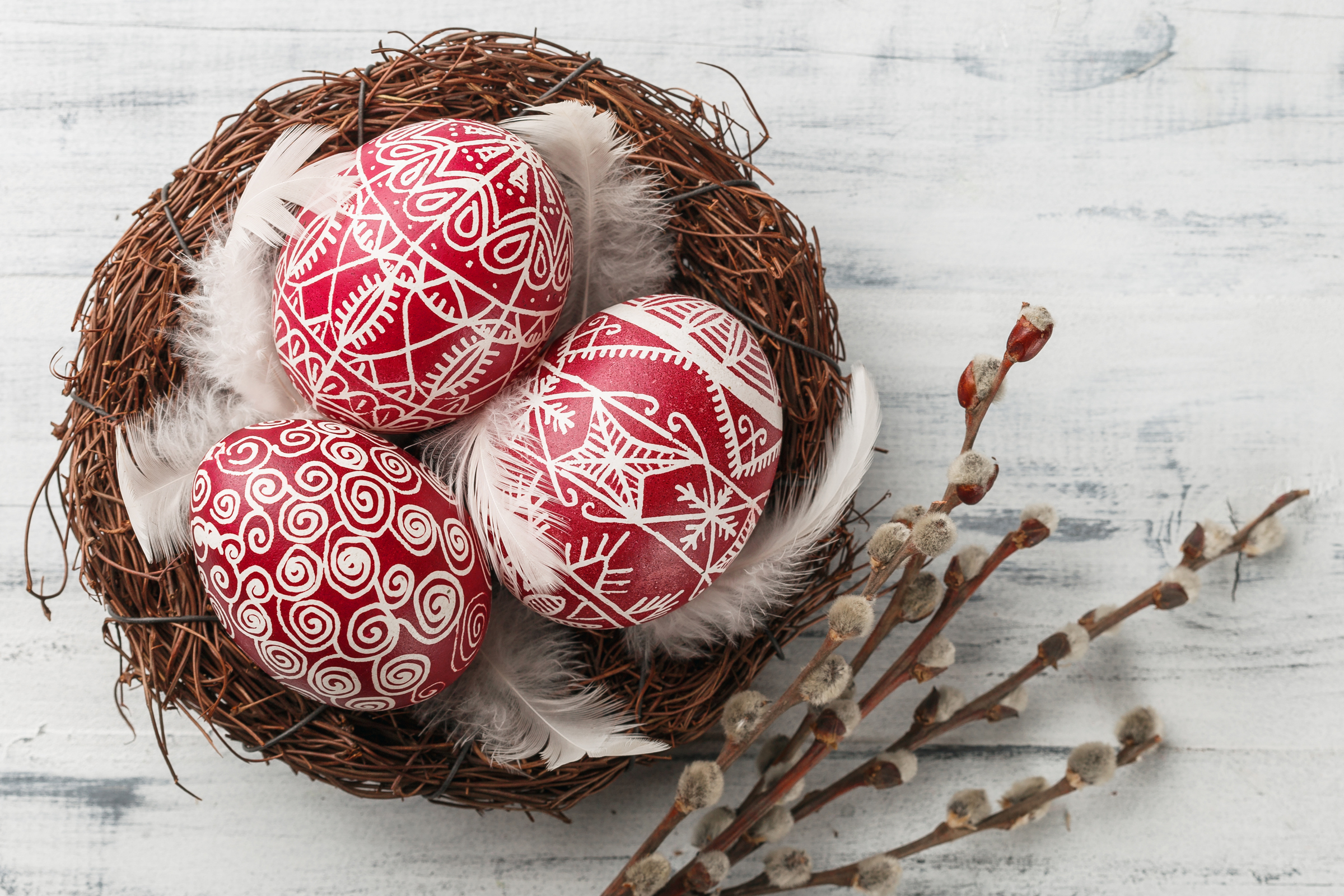 Áldott, békés húsvéti ünnepet kívánunk!
A felsőboldogfalvi Fülöp Áron Általános Iskola munkaközössége!